CDMS and Direct Dark Matter Searches at FNAL
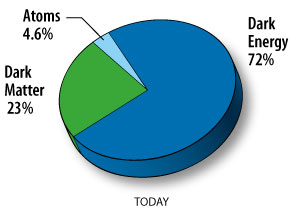 Ben Loer
2012 FNAL Users’ Meeting
Jun 13, 2012
Outline
Introduction
The case for cold dark matter
Direct dark matter search basics
Dark matter searches at FNAL
CDMS: Cryogenic Dark Matter Search
Jun 13, 2012
FNAL User's Meeting
2
Evidence for dark matter: compelling at all scales
Single galaxies
Galaxy
clusters
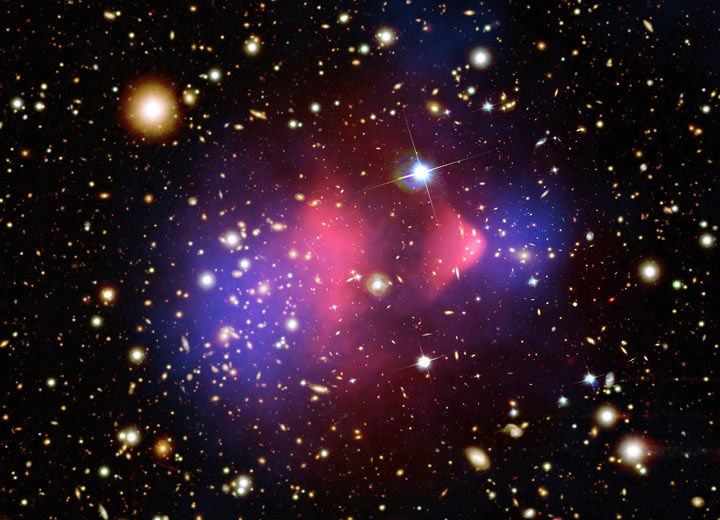 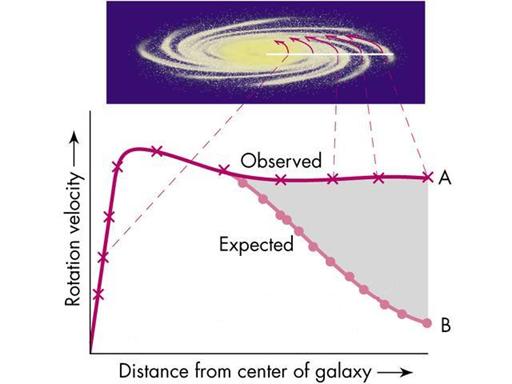 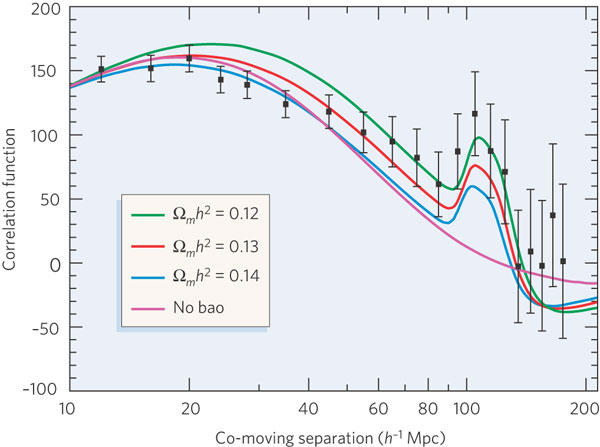 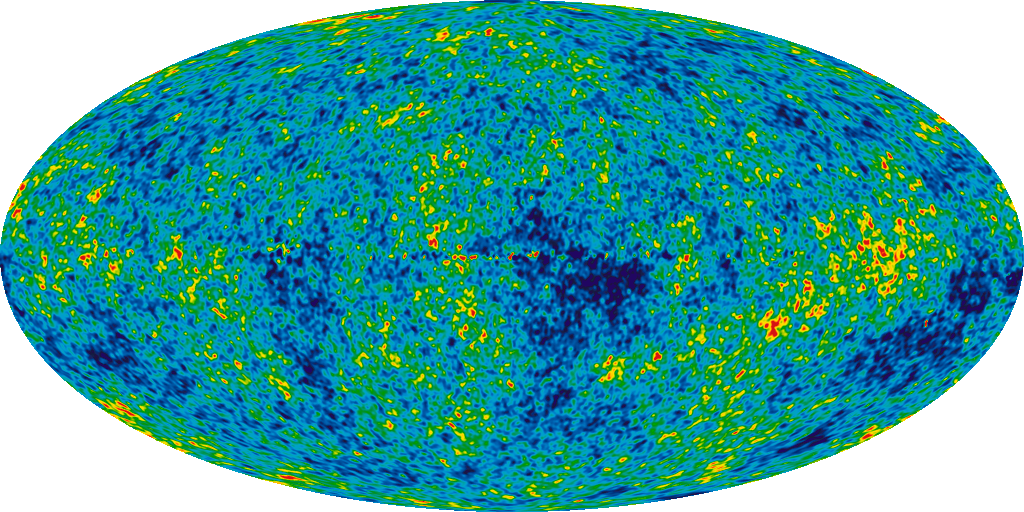 The whole 
observable universe
Jun 13, 2012
FNAL User's Meeting
3
Lots of possible candidates
Most focus on WIMP: Weakly Interacting Massive Particle
Cosmological relic density naturally leads to ~GeV—TeV particle with weak-scale annihilation cross-sec
Bonus: matches neutralino in many SUSY models
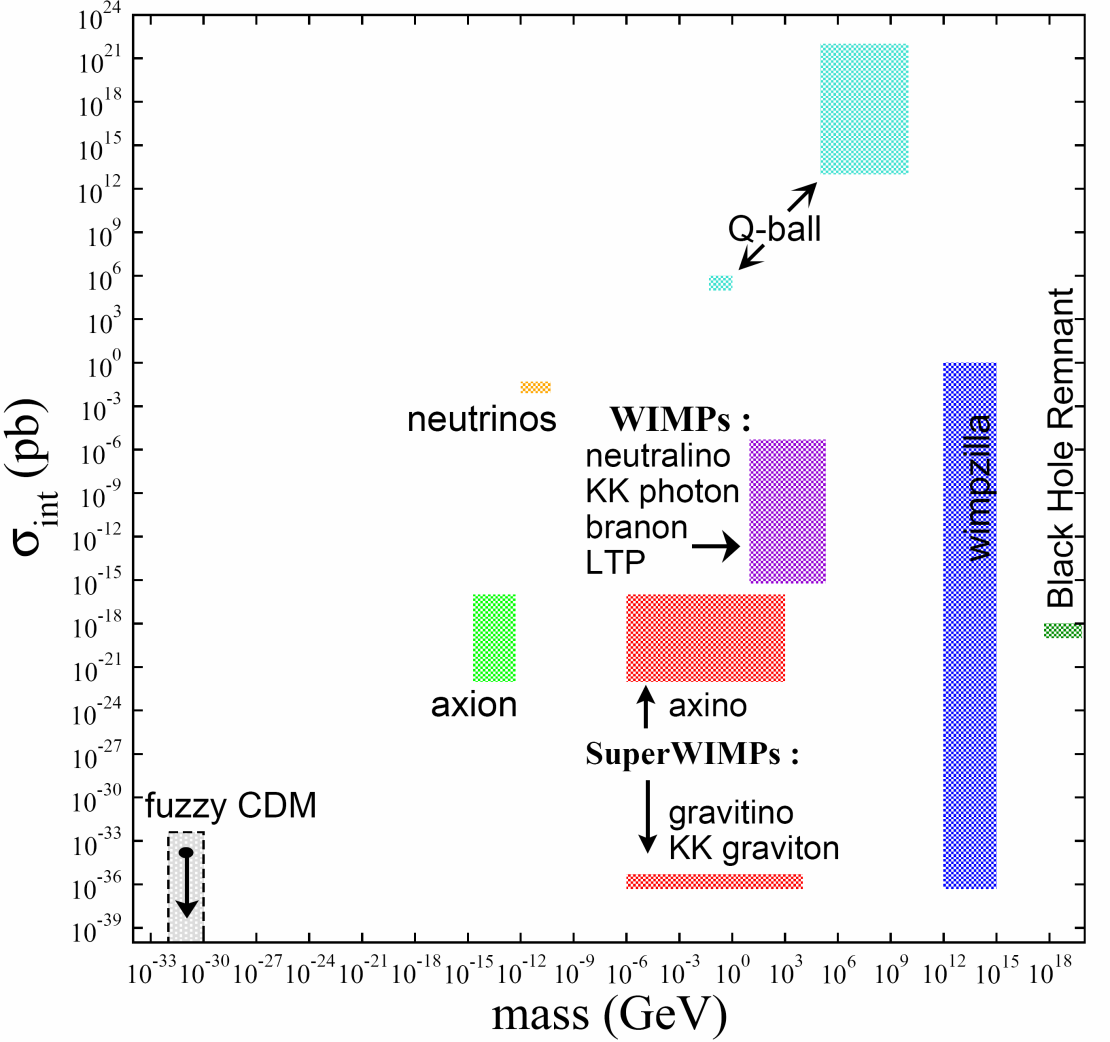 Jun 13, 2012
FNAL User's Meeting
4
WIMP Search Challenges
Sharply falling exponential spectrum
Tiny overall rate: ~few/ton/year
Compare to “clean” copper, ~107/ton/year
1 fingerprint: ~20 decays/year
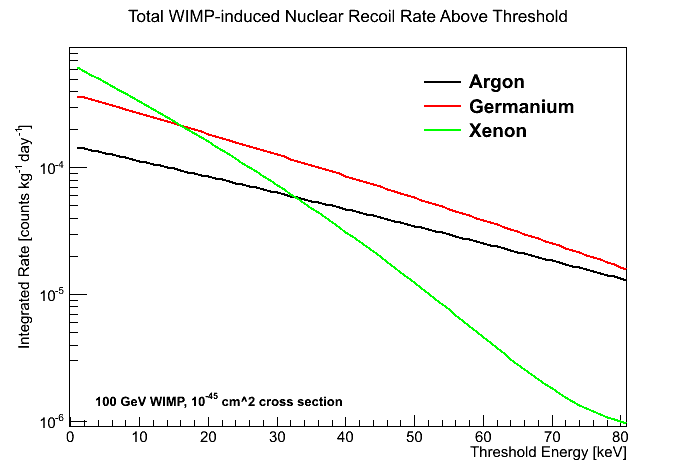 Need: Low threshold, very low backgrounds
Jun 13, 2012
FNAL User's Meeting
5
Background Rejection
Gammas are largest background, but they have different energy deposition mechanism
Alphas are usually higher energy, at surface
Neutrons mimic WIMPs; good for calibration, bad for background – need lots of shielding
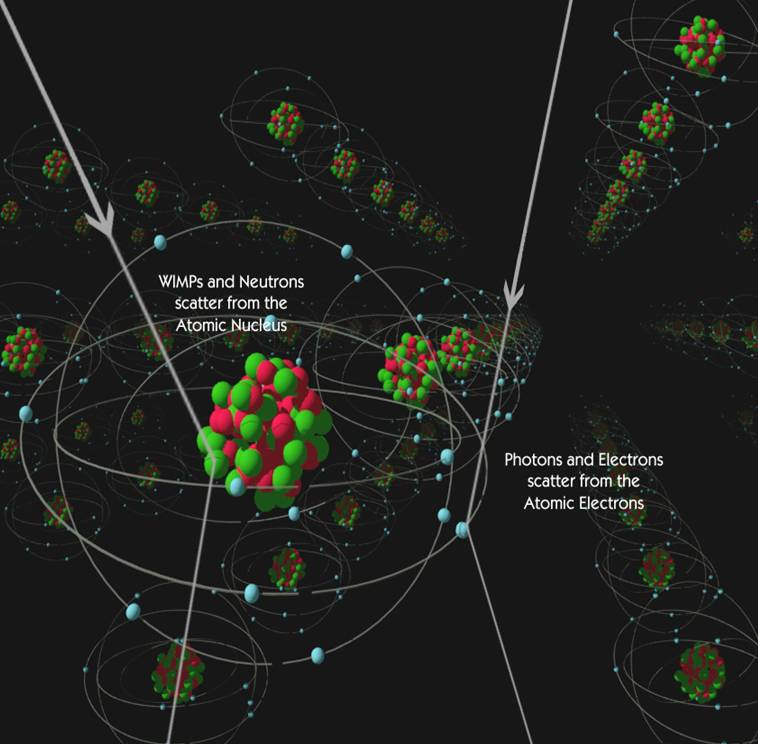 Jun 13, 2012
FNAL User's Meeting
6
Annual modulation
WIMP signals expected to have annual modulation
Due to motion of earth relative to sun through “WIMP wind”
“Smoking gun” dark matter signature
Jun 13, 2012
FNAL User's Meeting
7
Annual modulation: Some hints
DAMA, CoGeNT, and CRESST see low-energy signals compatible with ~7 GeV WIMP
DAMA sees annual modulation at expected phase with >7 sigma
CoGeNT sees (statistically) weaker modulation
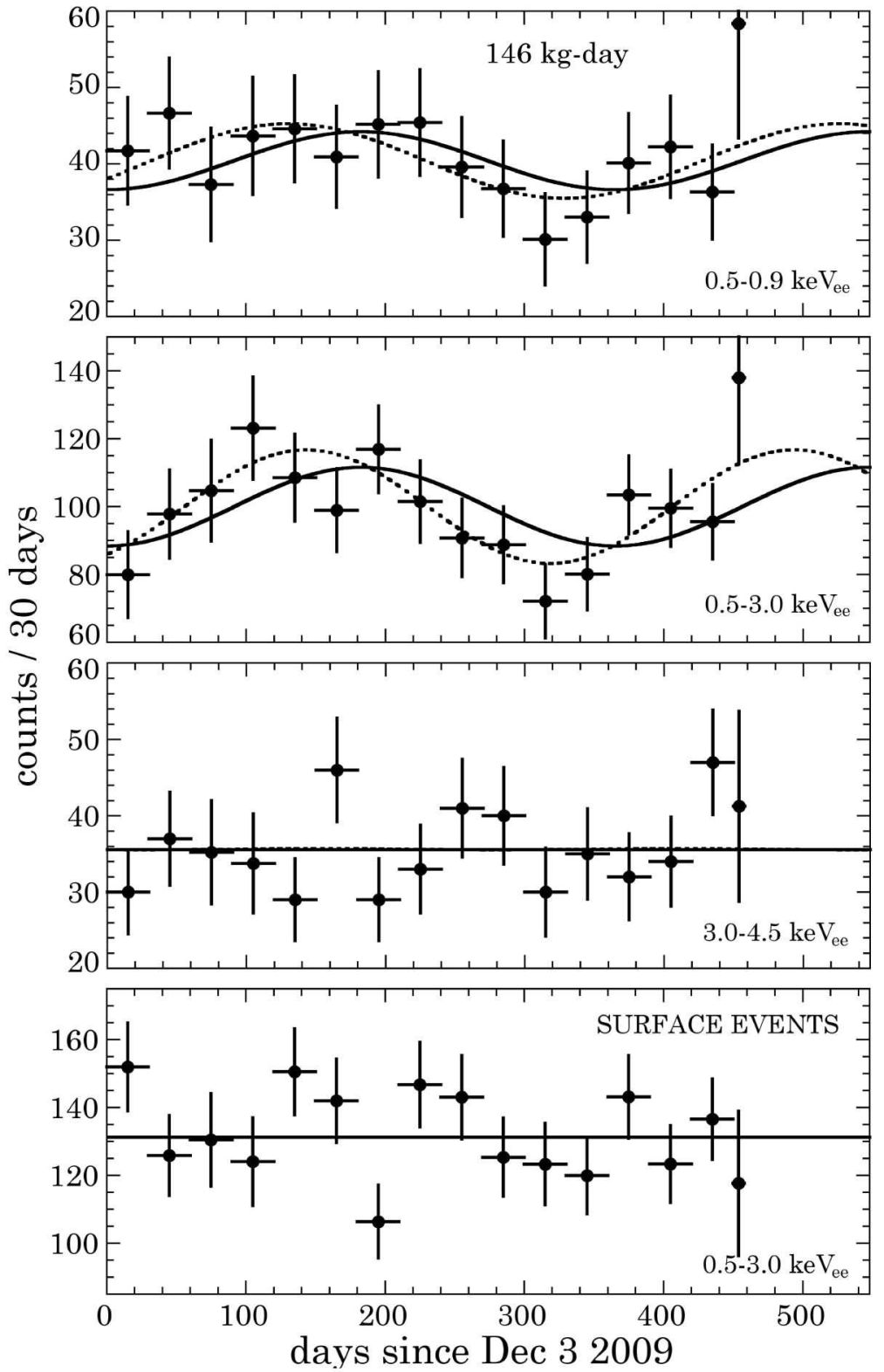 Jun 13, 2012
FNAL User's Meeting
8
Where is the community at now*?
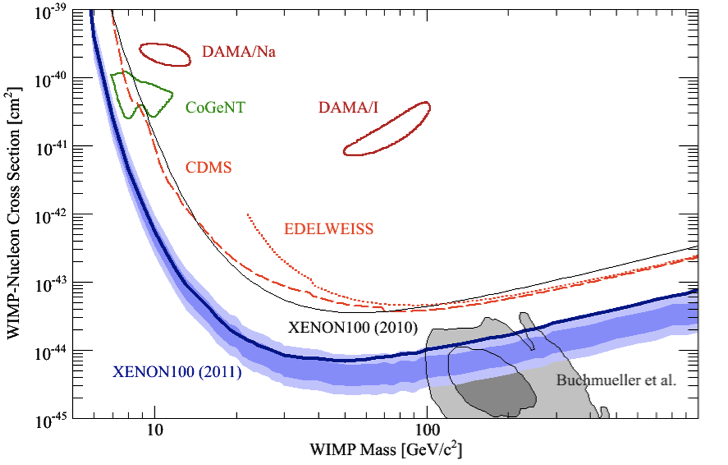 *For loose definitions of ‘now’
2 spin-independent fronts:Low mass (<~10 GeV)
High mass (~100s GeV)
Jun 13, 2012
FNAL User's Meeting
9
Direct WIMP Searches at FNAL
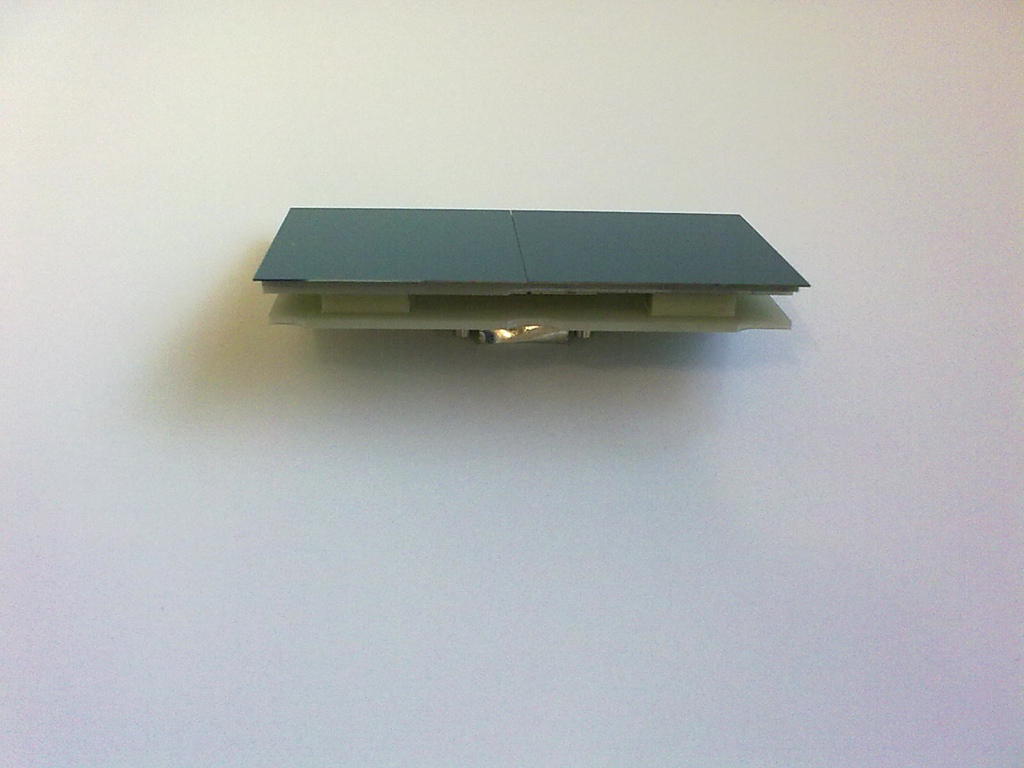 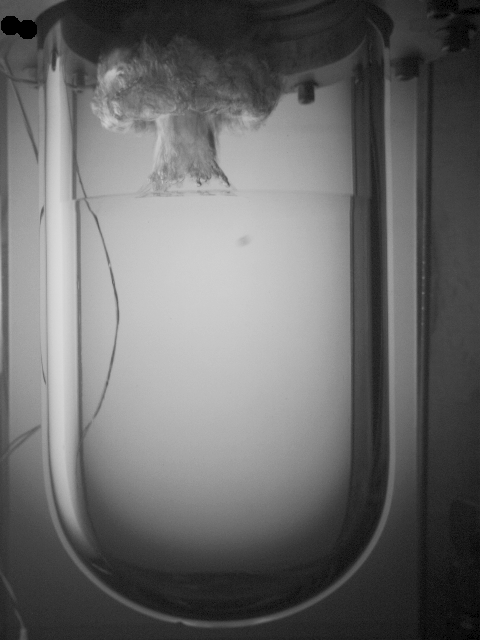 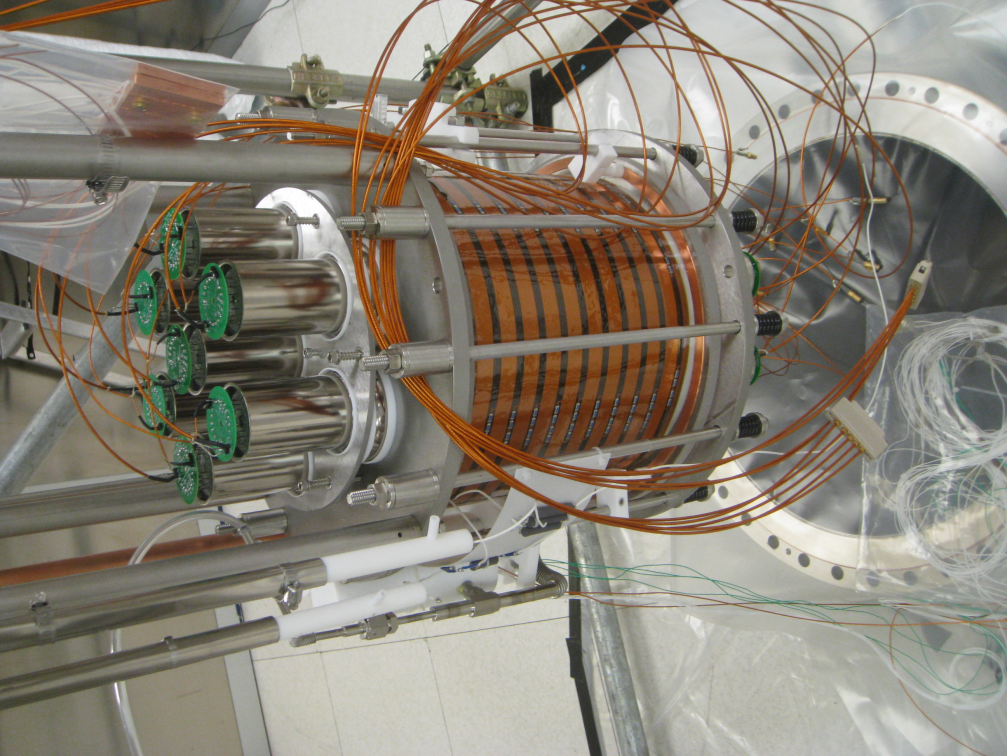 DAMIC
CCDs (from DECam)
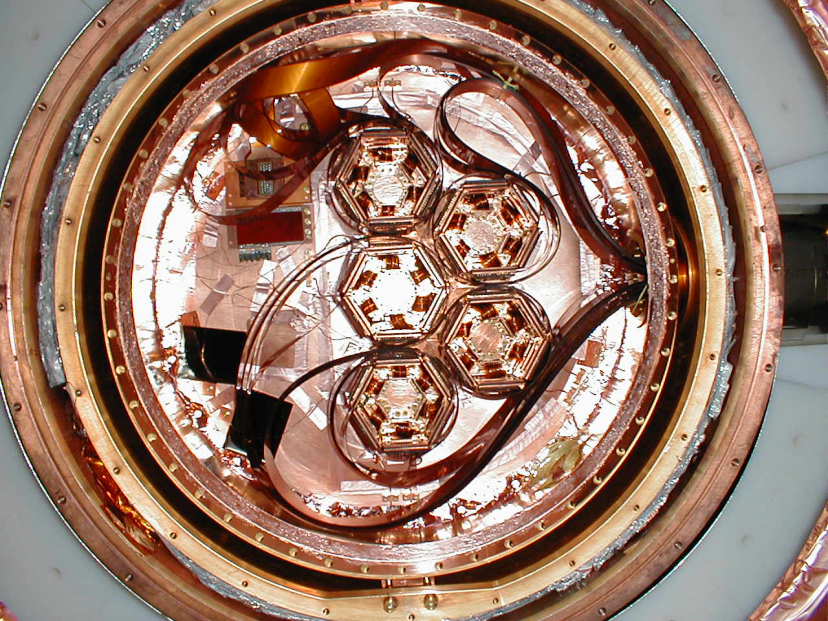 COUPP
Bubble chamber
DarkSide
Argon TPC
CDMS
Cryogenic Ge
Jun 13, 2012
FNAL User's Meeting
10
DAMIC: CCDs
Track length gives particle discrimination
Limit-holder for low-mass WIMPS
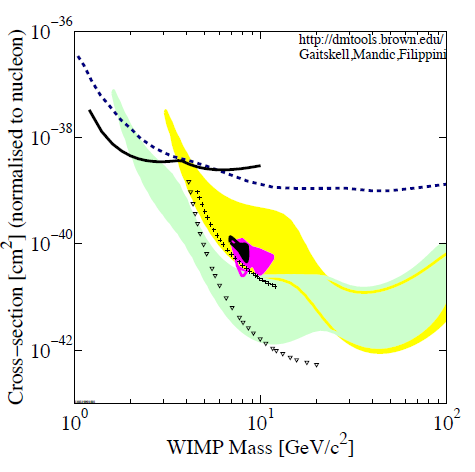 “Dots” are diffusion-limited hits (nuclear recoils)
Tracks are MIPs
Ultra low threshold (40 eV!) helps overcome small mass
DAMIC
CRESST
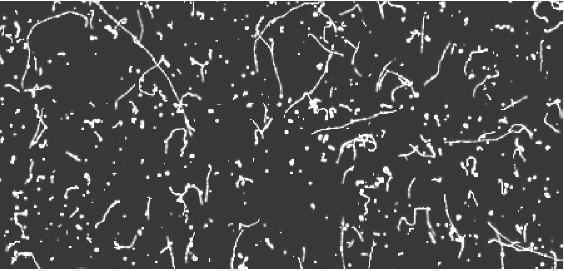 CDMS
XENON10
Moving to SNOLAB with 10g of CCDs and neutron shield
Jun 13, 2012
FNAL User's Meeting
11
COUPP: Bubble Chamber
4kg chamber at SNOLAB leading spin-dependent result
Upgrading to 60 kg late 2012
Nucleation threshold insensitive to MIPs
Acoustic sensors provide alpha rejection
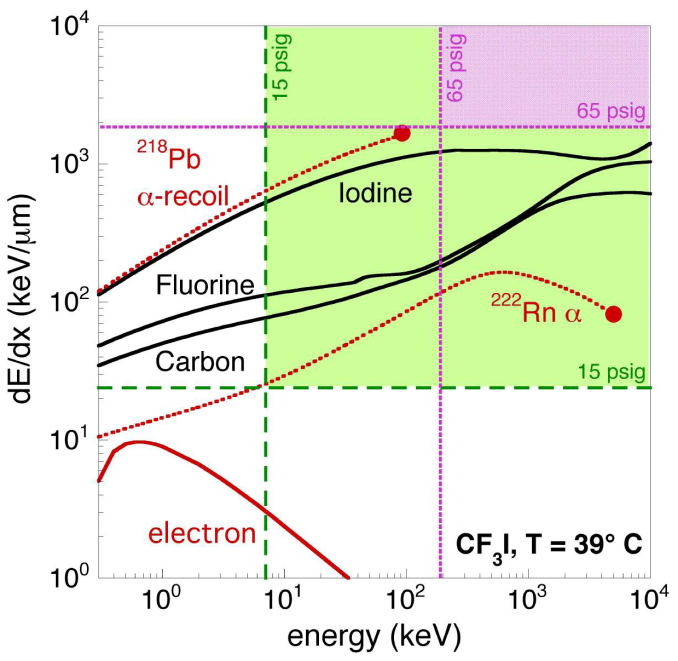 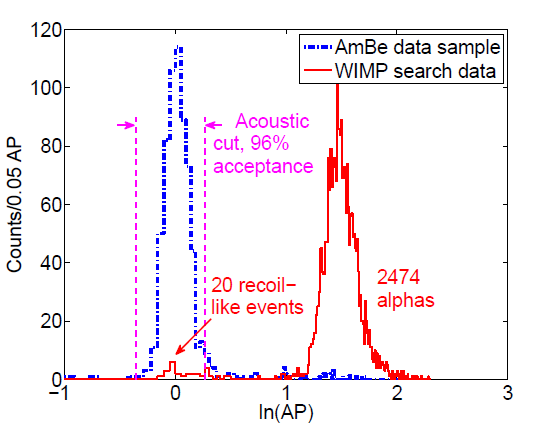 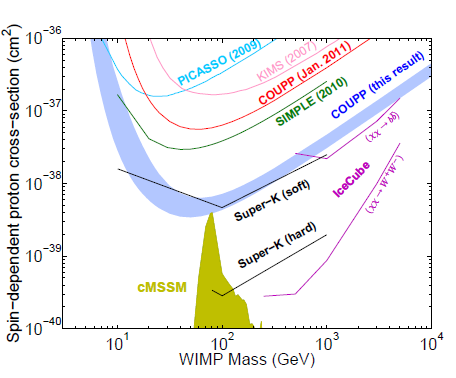 Jun 13, 2012
FNAL User's Meeting
12
DarkSide: Dual-phase argon TPC
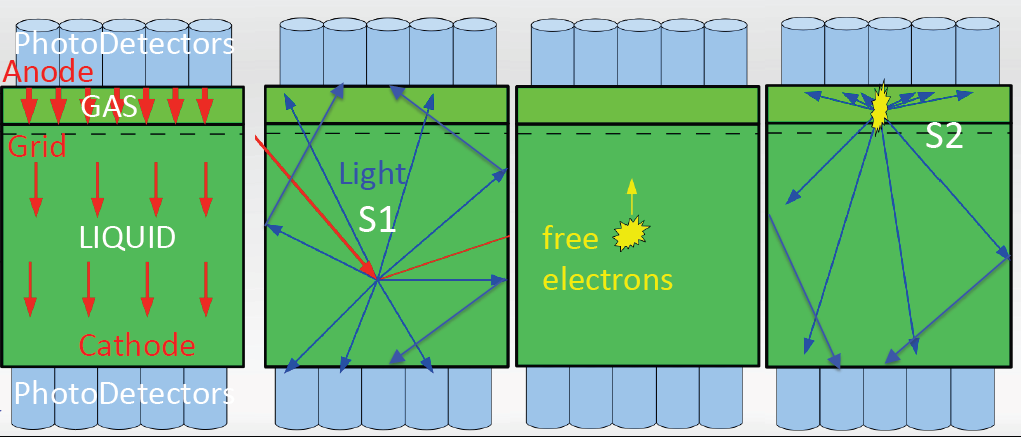 Liquid active volume with small drift field
Gas multiplication volume
Primary interaction creates scintillation (S1)
Ionized electrons drift toward gas region
High field in gas makes secondary scintillation (S2)
(light-gain only)
Jun 13, 2012
FNAL User's Meeting
13
Argon TPC background rejection
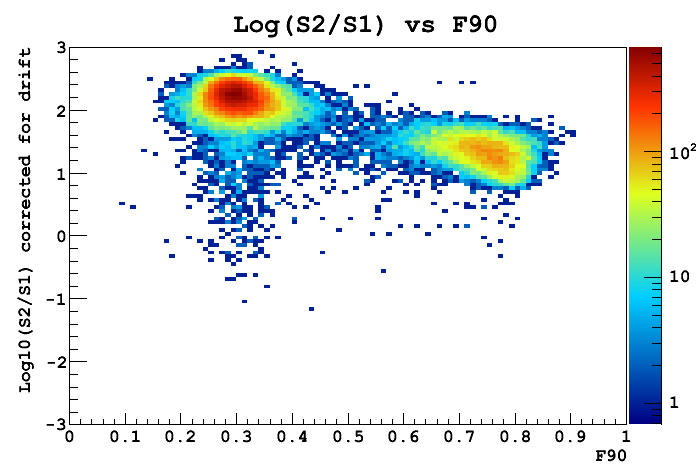 Primary scintillation gives energy, PSD
Secondary scintillation gives position;
Ratio gives ionization yield (~dE/dx)
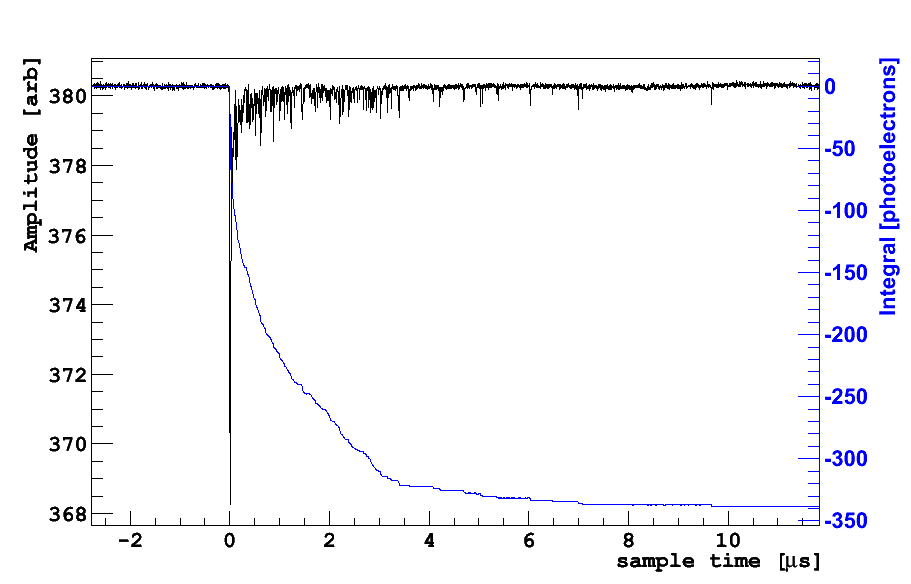 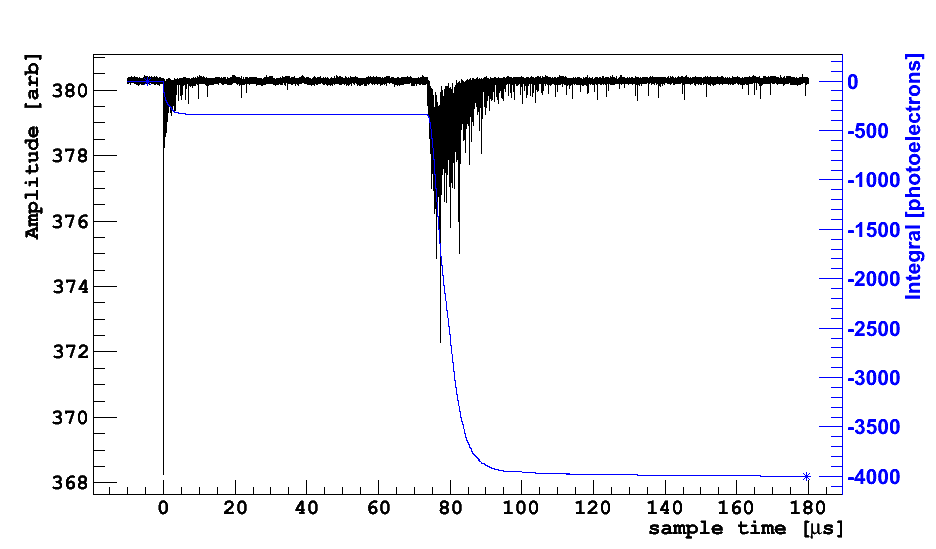 Gamma
Slow pulse
Unshielded AmBe source at surface
Gamma
Large S2/S1
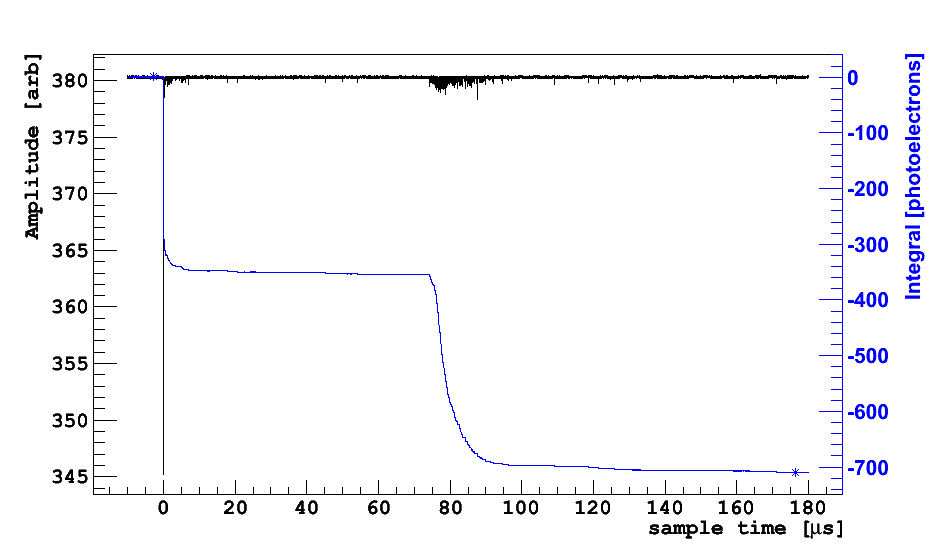 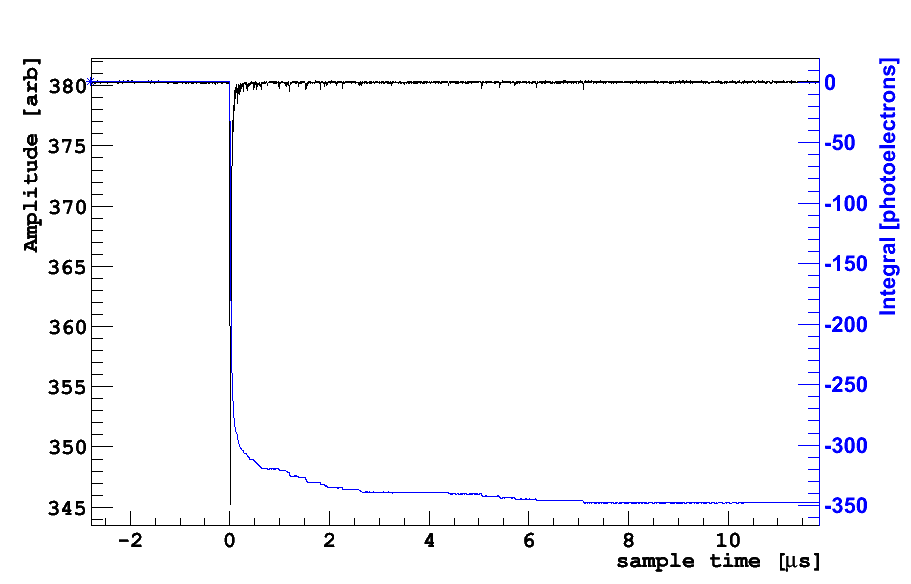 Discrimination power, 
sensitivity depend 
exponentially on light yield!
Neutron
Small S2/S1
Neutron
Fast pulse
Jun 13, 2012
FNAL User's Meeting
14
DarkSide Highlights
Underground argon reduces 39Ar background > x100
DS-10 kg measured 9 p.e./keV light yield: best in field
DS-50 kg under construction now; employs high-efficiency neutron veto and huge water shield
Data incoming early 2013, plan for 3-year campaign
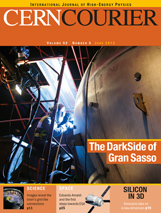 Jun 13, 2012
FNAL User's Meeting
15
CDMS: Cold Germanium Crystals
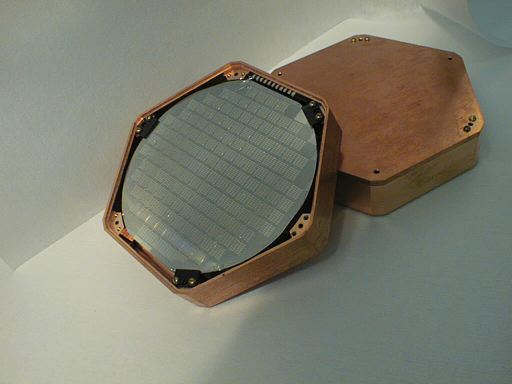 ZIP: Z-sensitive Ion and Phonon detector
Recoil in Ge crystal ionizes electrons and excites the lattice (phonons)
Apply an electric field-> collect and measure free electrons/holes
TES measures phonons
Jun 13, 2012
FNAL User's Meeting
16
CDMS
Neutrons/WIMPs hit nucleus, excite more phonons than ions
Ratio of ionization/phonon signal removes gammas
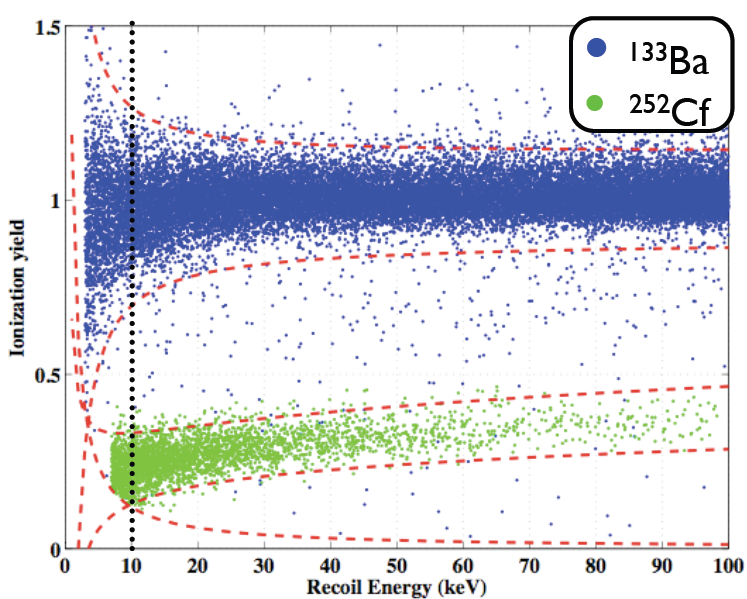 Jun 13, 2012
FNAL User's Meeting
17
CDMS II Low Threshold Analysis - 2011
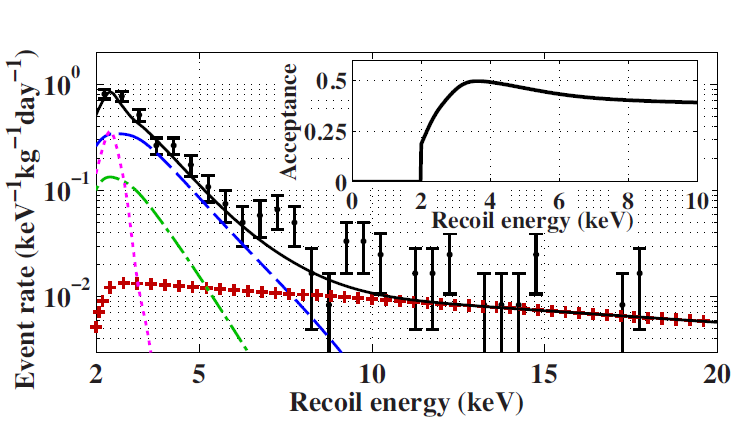 Based on 2 years of data already analyzed at 10 keV threshold
Push analysis down to 2 keV threshold
Backgrounds higher, less well understood
Net result: no evidence for WIMP signal above background. 
The result (solid black) excludes  most of DAMA and CoGeNT allowed regions
DAMA
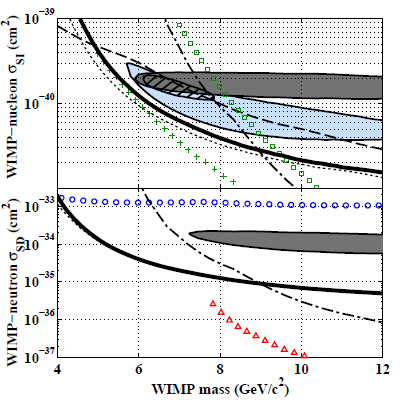 CoGeNT
6               8             10            12
WIMP mass (GeV/c2)
Jun 13, 2012
FNAL User's Meeting
18
CDMS II Annual Modulation Search – 2012
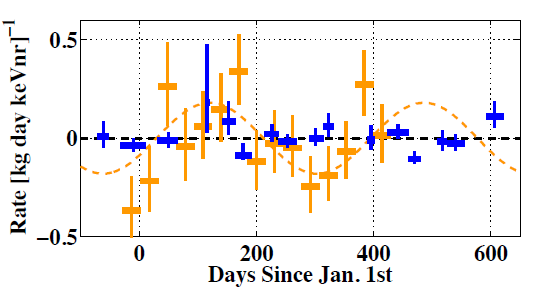 No evidence for annual modulation in nuclear recoil data (blue)
Tension with CoGeNT (orange), which also uses germanium in Soudan
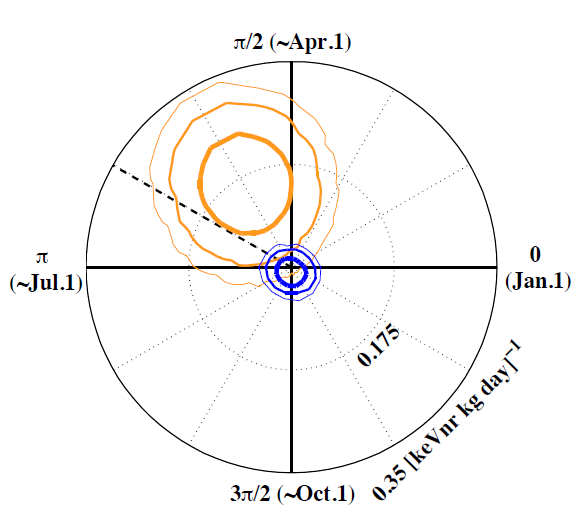 Jun 13, 2012
FNAL User's Meeting
19
SuperCDMS: Enter the iZIP
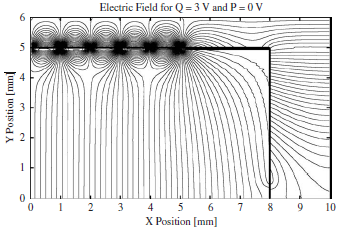 CDMS II 10keV threshold result limited by surface events
iZIPs have Interleaved phonon and charge sensors on both sides
Surface events show up clearly on one side or the other
Reduces surface background by > x50,
Improves fiducial volume by ~x2
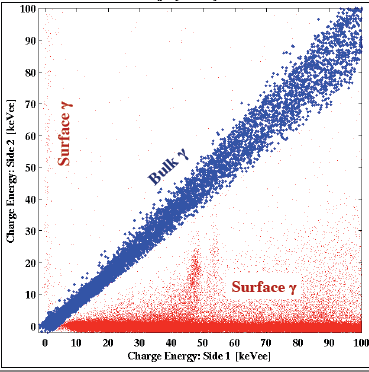 Jun 13, 2012
FNAL User's Meeting
20
SuperCDMS Soudan: Running now
15 iZIPs: 5 towers of 3 iZIPs each, total 9kg
2 with implanted Pb210 sources to measure surface rejection
Started taking data in March, plan to run for 2 years
Jun 13, 2012
FNAL User's Meeting
21
SuperCDMS SNOLAB: Coming soon!
Planned at least 100 kg total mass (72 iZIPs)
Also investigating upgrade to a liquid scintillator active neutron veto
Deeper site + better material screening + iZIPs + neutron veto = 0 background!
Jun 13, 2012
FNAL User's Meeting
22
SuperCDMS SNOLABProjected Sensitivity
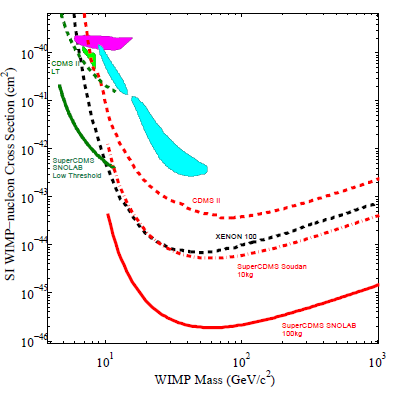 Jun 13, 2012
FNAL User's Meeting
23
Extra material
Jun 13, 2012
FNAL User's Meeting
24
WIMP Technology Distribution
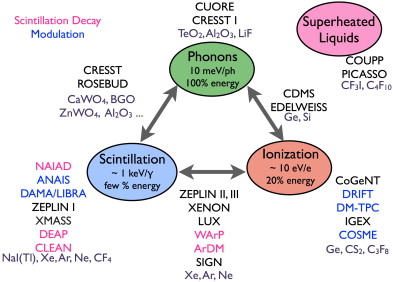 Heat
Scintillation
Ionization
Jun 13, 2012
FNAL User's Meeting
25
CDMS II Installation
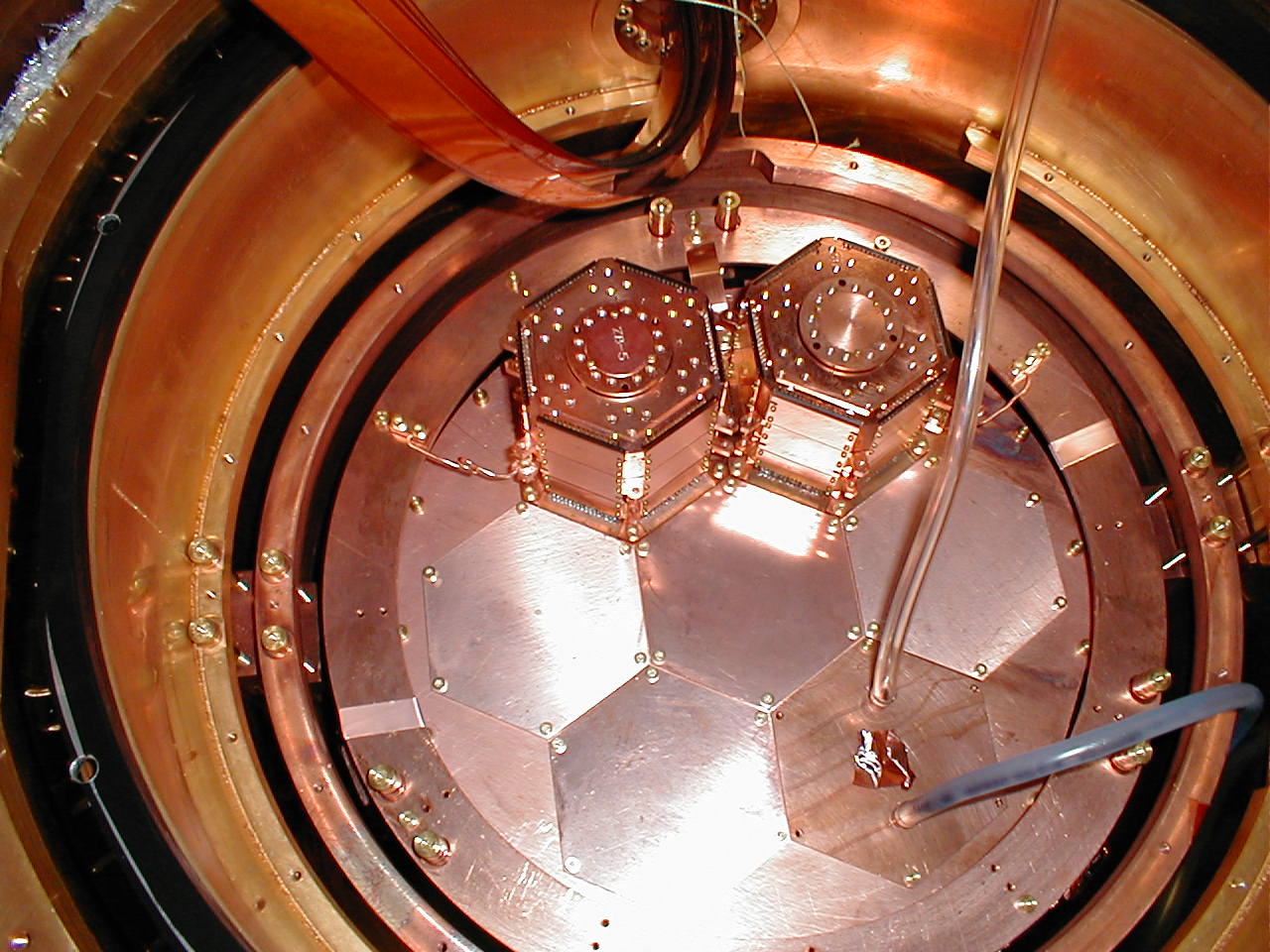 Towers in cryostat
(2 towers campaign)
Tower assembly
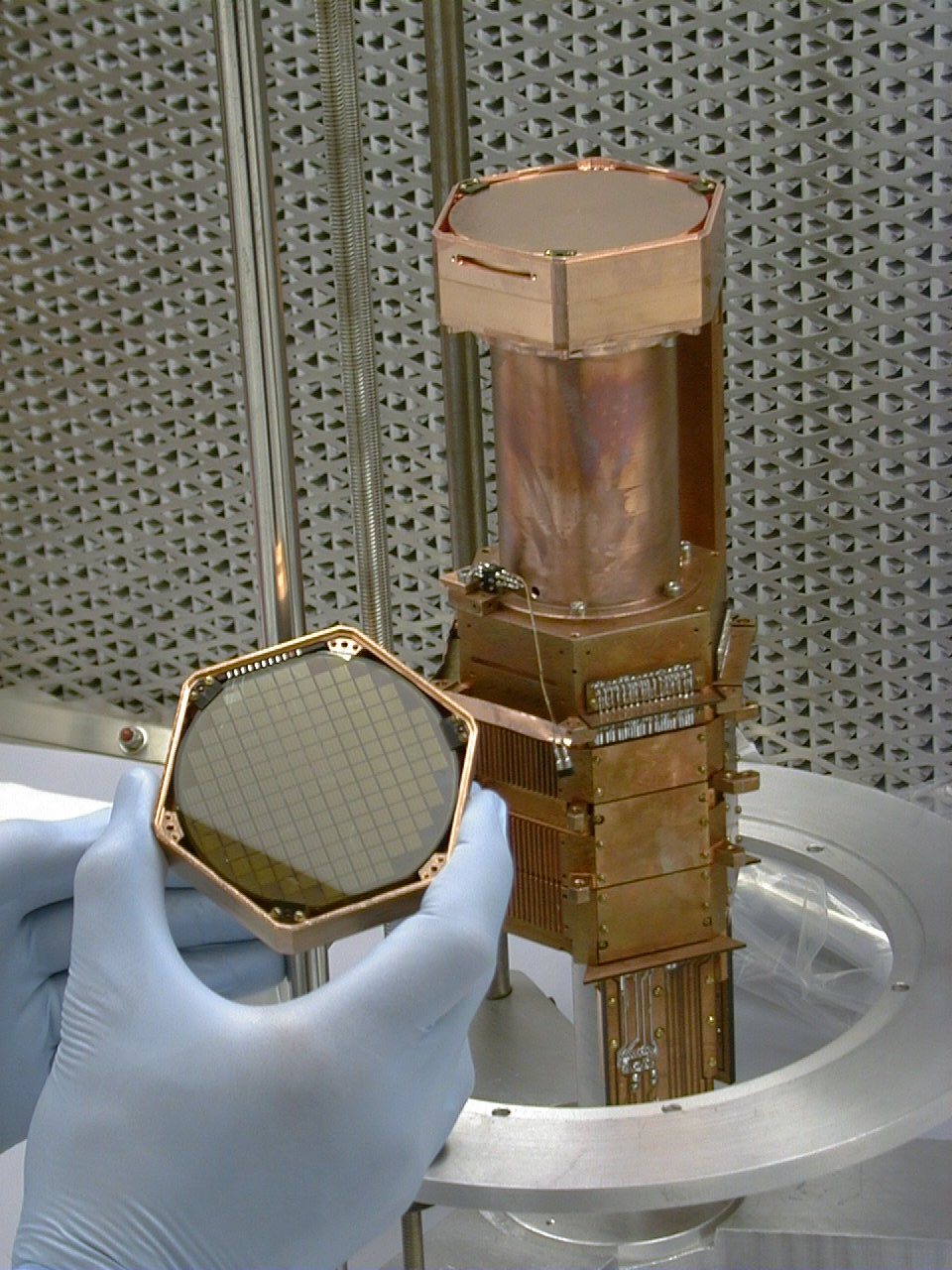 Shielding assembly
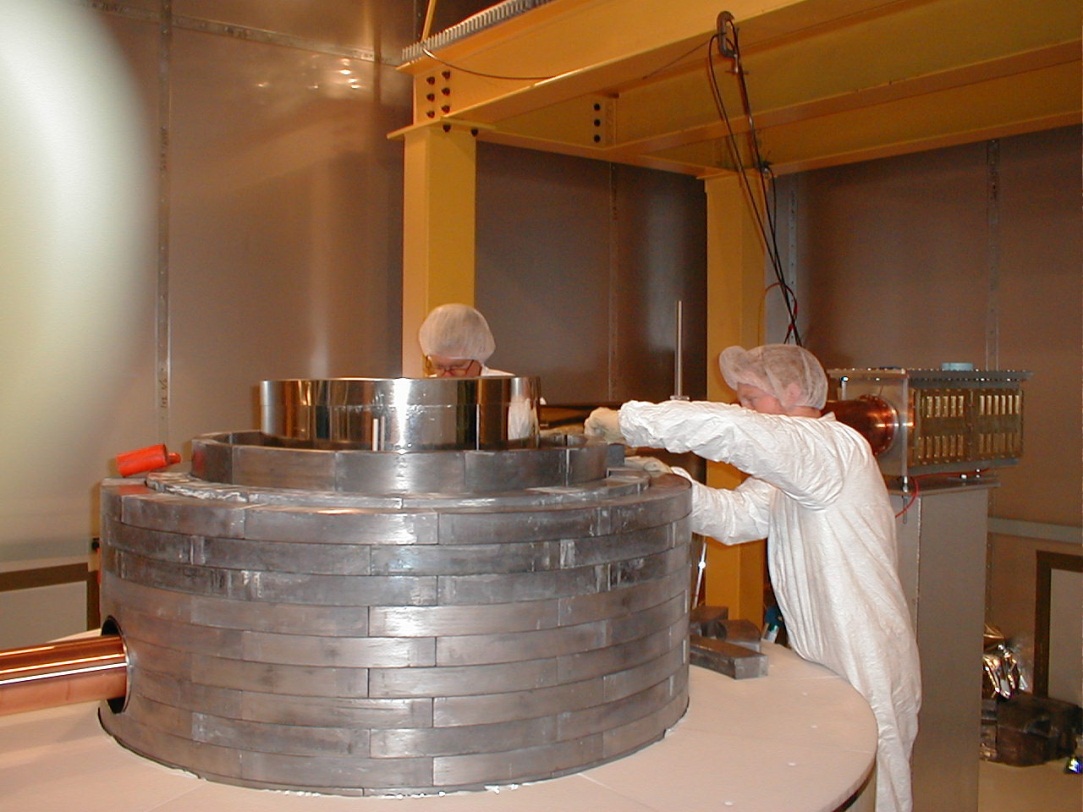 Jun 13, 2012
FNAL User's Meeting
26
DarkSide
Use of underground argon reduces 39Ar background by to <0.65% standard argon
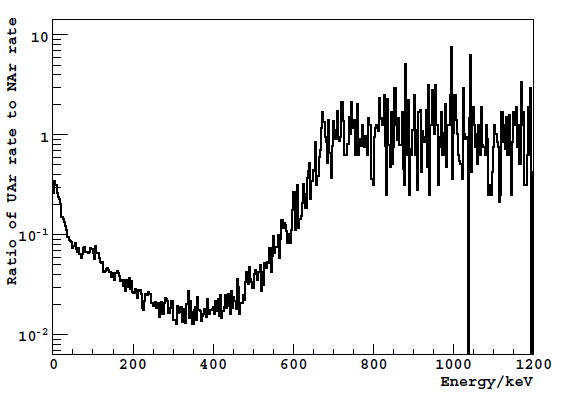 Jun 13, 2012
FNAL User's Meeting
27
DarkSide
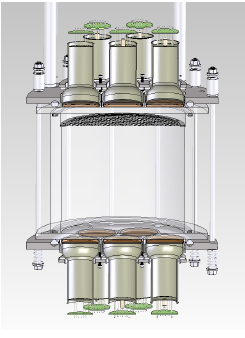 10 kg prototype operating at LNGS
9 p.e./keV light yield best reported for argon
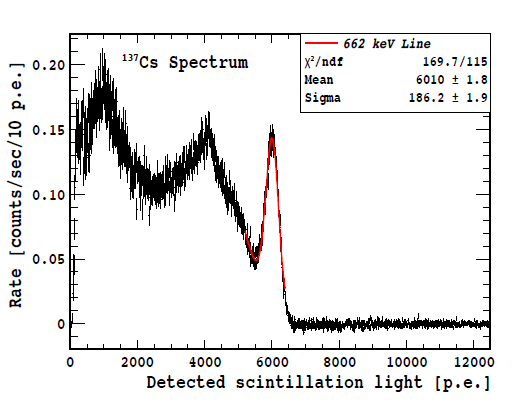 Jun 13, 2012
FNAL User's Meeting
28
Tevatron exclusion
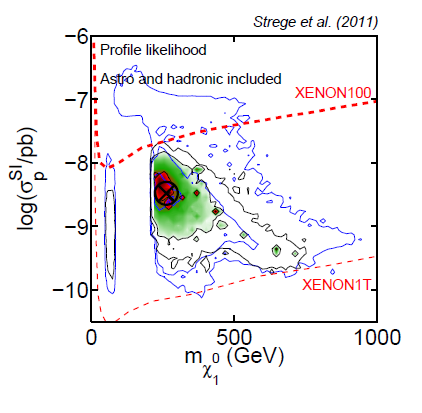 Jun 13, 2012
FNAL User's Meeting
29
CDMS II Results - 2009
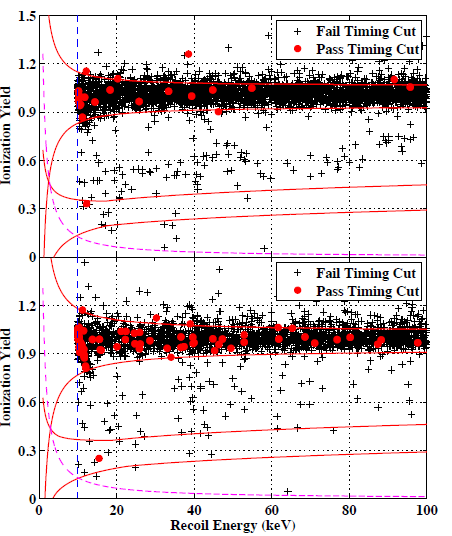 Dec 2009: then best spin-independent sensitivity
Limited by surface events
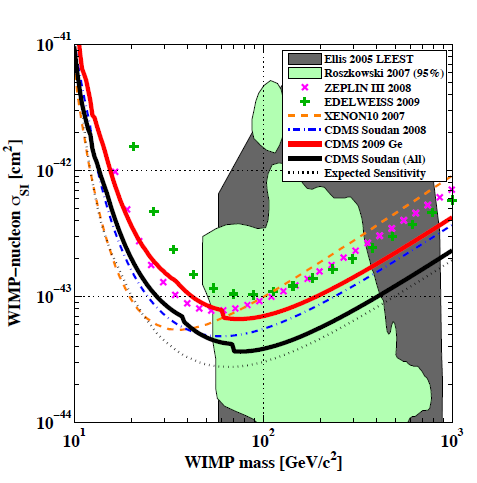 Jun 13, 2012
FNAL User's Meeting
30
Surface Events in CDMS II ZIPs
Limiting background in CDMS II 10 keV threshold analysis was surface events
Free electrons/holes have some ballistic motion
Some is lost for events near surface
Pushes yield down into WIMP search box
Jun 13, 2012
FNAL User's Meeting
31